Peranan & Tanggungjawab Akauntan Sektor Awam dalam Mencapai Matlamat Kemampanan
Navigating Public Accounting for Sustainable Future
PERSIDANGAN AKAUNTAN SEKTOR AWAM KALI KE-31
(NATIONAL PUBLIC SECTOR ACCOUNTANTS CONFERENCE)
Integrity .  Trustworthy .  Sustainability
Sesi 2 – 2:00 pm – 3:30 pm
Rasmimi Ramli
Executive Director, Sustainability, Digital Economy and Reporting
Malaysian Institute of Accountants (MIA)
MEMACU PERAKAUNAN AWAM UNTUK MASA HADAPAN YANG MAMPAN
Topik
Navigating Public Accounting for Sustainable Future
MEMACU PERAKAUNAN AWAM UNTUK MASA HADAPAN YANG MAMPAN
MIA Sustainability Agenda
Approach: A two-pronged approach on sustainability - the accountancy profession and the Institute.

Aims: To achieve future relevance of the profession, protect public interest and support sustainable nation building.

Target outputs: sustainability blueprint for the profession and sustainability framework and targets for the Institute.

Governance: Sustainability Blueprint Task Force oversees the development of the blueprint whilst the Management Committee  on the Institute’s framework and targets.
1
Topik
Navigating Public Accounting for Sustainable Future
MEMACU PERAKAUNAN AWAM UNTUK MASA HADAPAN YANG MAMPAN
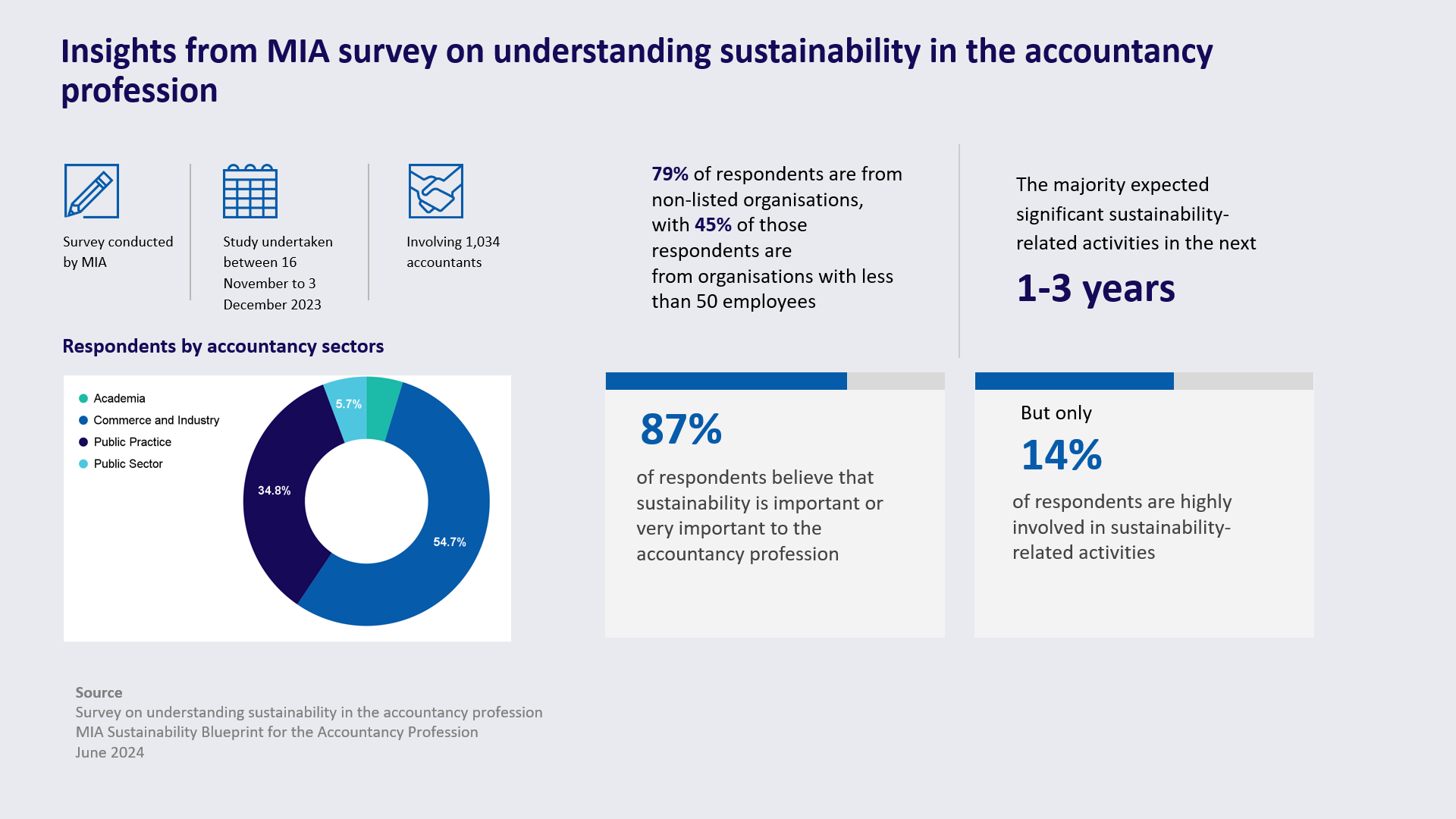 2
Topik
Navigating Public Accounting for Sustainable Future
MEMACU PERAKAUNAN AWAM UNTUK MASA HADAPAN YANG MAMPAN
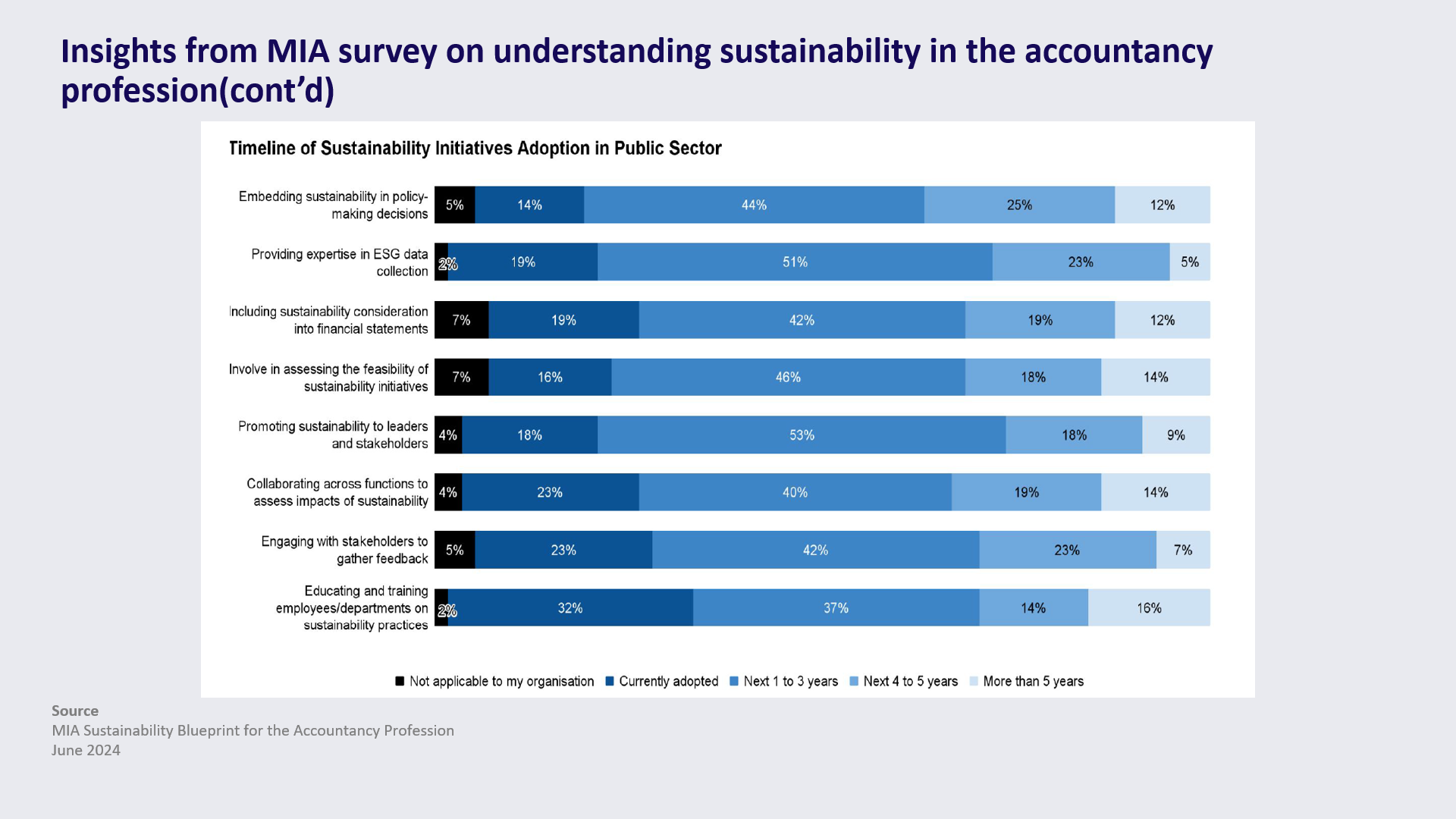 3
Topik
Navigating Public Accounting for Sustainable Future
MEMACU PERAKAUNAN AWAM UNTUK MASA HADAPAN YANG MAMPAN
4
TERIMA KASIH